Associate Provost  for Enrollment Management (390340)
Lori Kester
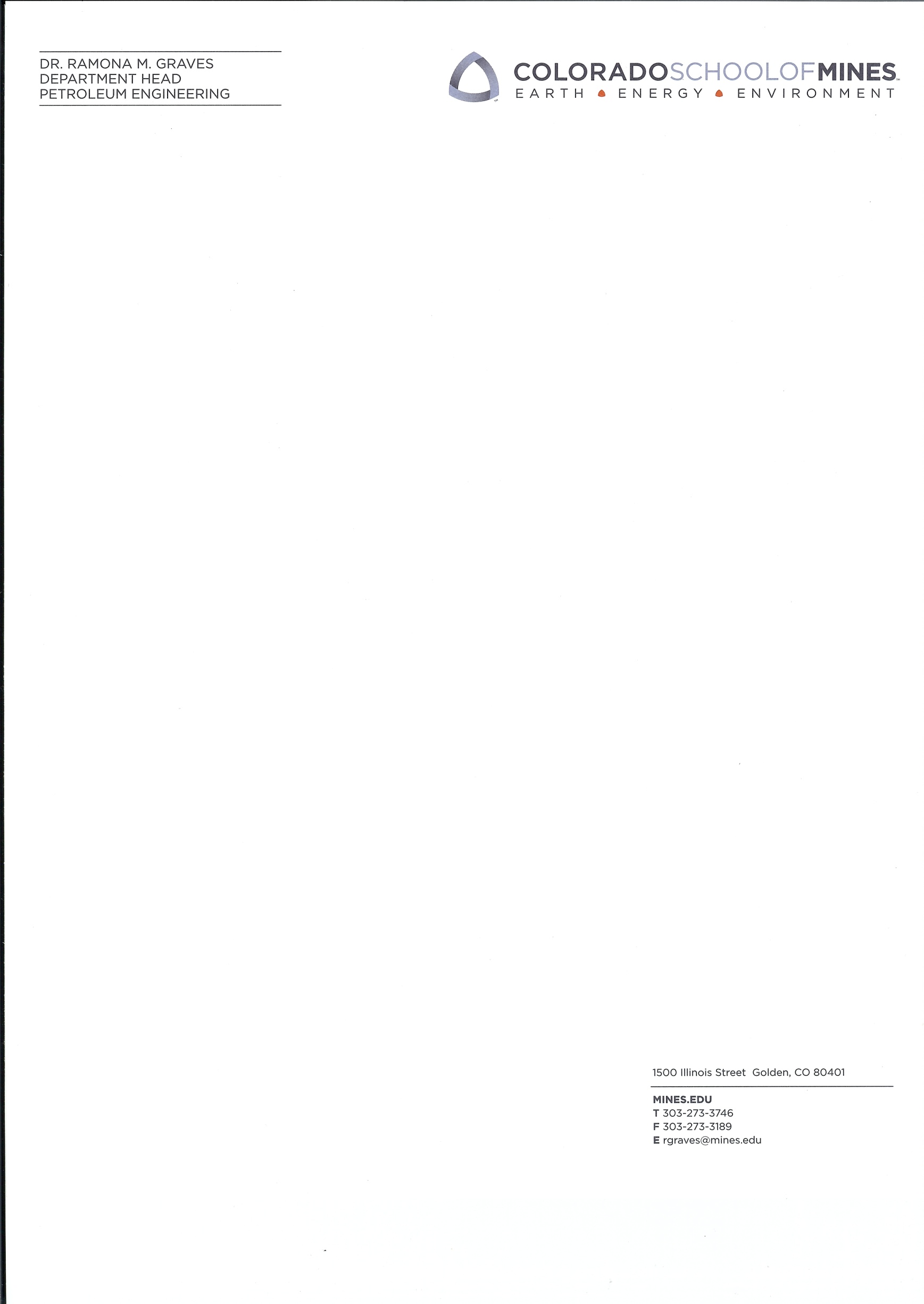 Enrollment Management
Division Manager (176450)
Thad Spaulding
University Registrar (520820)

Paul Myskiw
Director of K-12, Transfer and Community Relations (715040)

Liz Cox
Director TRIO Upward Bound Math and Science (RS2550)
Dariana Roybal
Executive Director of Admissions (390010)

Jen Gagne
Director of Financial Aid (430210)

Jill Robertson
Associate Director of Admissions-                   Marketing  & Communications (970040)
Brogan Boles
Associate Director of Admissions-Recruitment (390020)
Louisa Duley
Assistant Registrar (363440)

VACANT
Coordinator TRIO Upward Bound Math and Science (RS2550)
 Stephanie Martinez
Assistant Director of Admissions – Undergraduate Marketing & Communications (363410)
Max Hamberger
Assistant Director of Admissions -  Recruitment (390280)
Luke Contreras
Registrar Coordinator (521850)
Aileen Sanchez
Associate Director of     Financial Aid – Scholarships (434870)
Sham Tzegai
Registrar Advisor (521830)
Kendra Petri
Admissions Counselor- Access (390260)
Carolina Corral
Associate Registrar-          Advising & Operations (520920)
Scott Heath
UG Admissions Counselor (390040)
Natalie Waddington
Scholarship Counselor (434880)
Autumn Ware
International UG Recruiting (310130)
Samuel Stoeckl
UG Admissions Counselor (430280)
Julia Cable
Registrar Advisor (521820)
Janice Vue
Associate Director of Admissions-Systems (390030)

Maura Koch
Assistant Director of Admissions – Graduate Marketing & Communications (363500)
Julie Ann Williams
Associate Director of     Financial Aid – Systems (430220)
Jerry Martinez
Scholar Relations Coordinator (390270)
Gema Cervantes
Transfer Enrollment Coordinator (390070)
Danielle Dworak
Admissions Marketing Coordinator (495947)
 Casey Baker
Registrar Advisor (520100)
Arielle Rainey
Assistant Director of Admissions – Undergraduate Systems (390050)
Eric Freson
Assistant Director of      Financial Aid (430890)
Anum Siddiqi
Assistant Director of Admissions – Visits (393570)
Corinne RigordaEva
Associate Registrar-           Systems & Processing (523550)
Catarina Moita
Admissions Systems Coordinator (396520)
Michelle Herd
International UG Recruiting (310130)
Mariah Alvarado
Visit Coordinator (430250)
Sadie McMurrer
Assistant Director of      Financial Aid (430240)
Eric Cronkright
Admissions Operations Specialist (.5) (390350)
Michele Douglass
Transfer Evaluation Coordinator (715030)
Colin Schneider
Data Specialist (520300)
Margaret Bellville
Admissions Applications Coordinator (390120)
Deborah Barabas
Assistant Director of Admissions –       Graduate Systems (390080)
Angel Dotson
Assistant Director of       Financial Aid (393020)
Anne Rusk
Assistant Dir Graduate Applications (.6) (363470)
Stacy Seamans
Class Scheduling Coordinator (520310) 
Sarah Lamont
Financial Aid Counselor (P11001419)
Michelle Fox
Visit Coordinator (430270)
Antonette Steinmann
Advisor – Online Graduate Programs (523560)
James Ross
Associate Director of Admissions-Graduate Recruiting (390100)

VACANT
Graduate Recruiter (363480)
Peter Concepcion
Graduate Recruiter (390090)
Josephine Richardson
Degree Auditor (523570)
Rachel Bishop
Admissions Office Specialist (430260)
Carolina (Cara) Pimenta Moita
Curriculum & Administrative Specialist (311060)
Kristeen Seraccino
International Graduate Recruiter (390130)
Nicholas Fernandez